Беларуская проза XX стагоддзя
Назаві імя і прозвішча пісьменніка на здымку (2 п.)
1
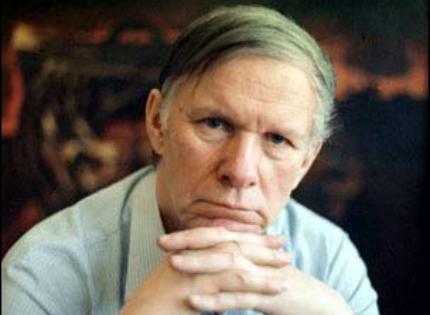 Васіль Быкаў
Рыцар і слуга беларусі.
Хто гэта? (2 п.)
2
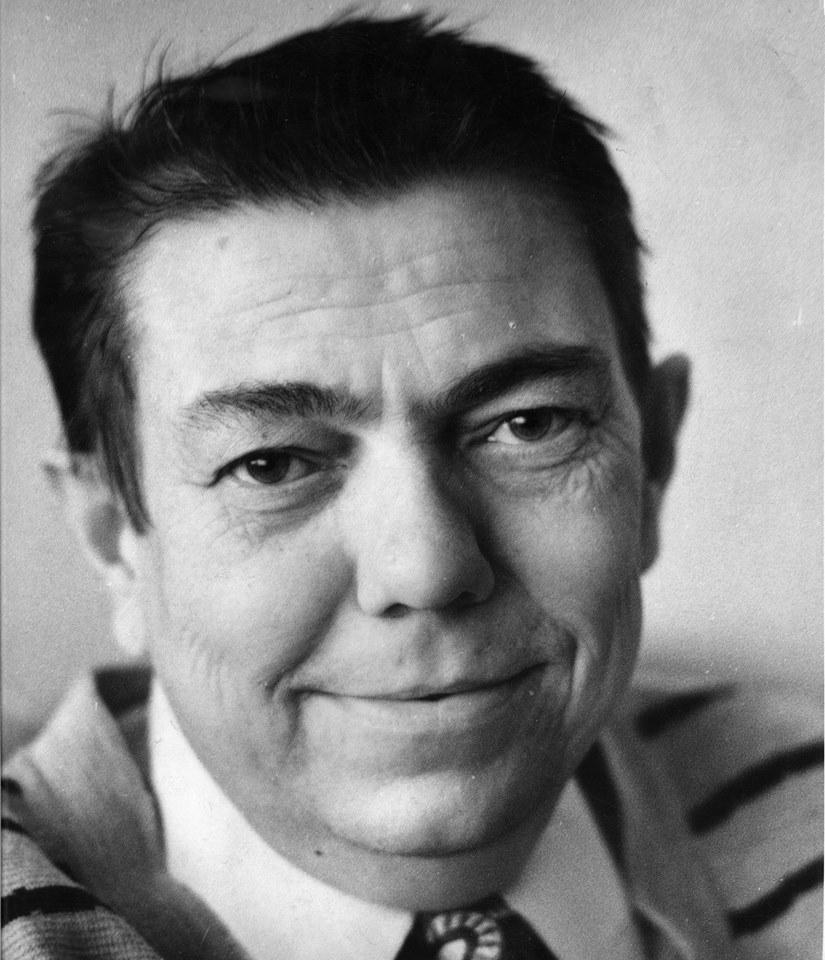 Уладзімір Караткевіч
У чым заключаецца наватарства уладзіміра караткевіча? (1 п.)
3
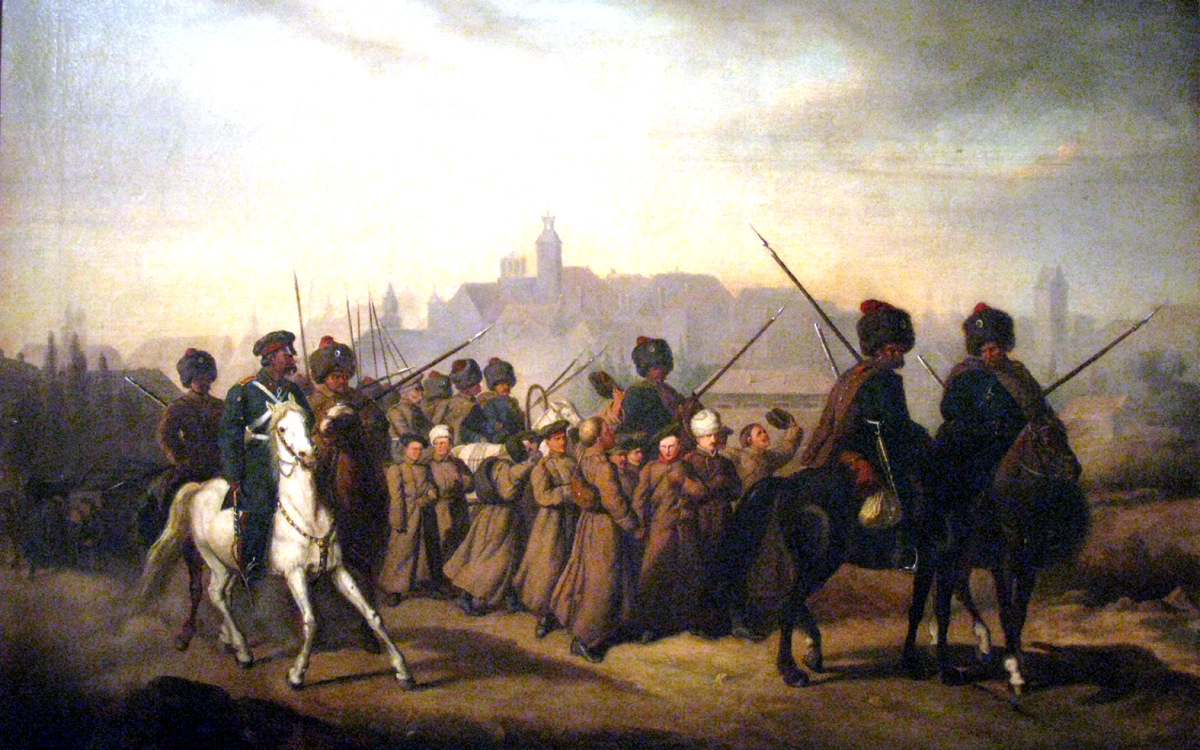 Увёў гістарычную прозу
ВЯДОМЫ ЯК АЎТАР «ПАЛЕСКАЙ ХРОНІКІ.
НАЗАВІ ІМЯ І ПРОЗВІШЧА (2 П.)
4
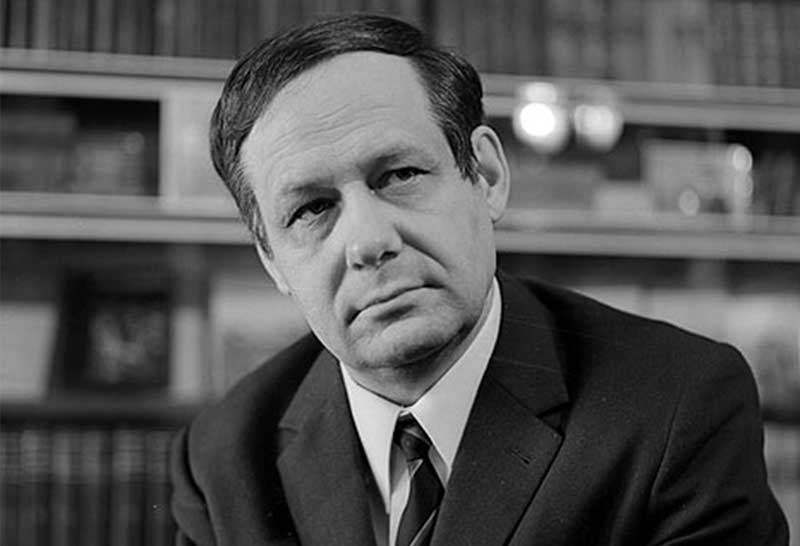 Іван Мележ
У ЯКІМ ТВОРЫ ВЫСТУПІЎ І КІМ БЫЎ АНДРЭЙ БЕЛАРЭЦКІ? 
(2 П.)
5
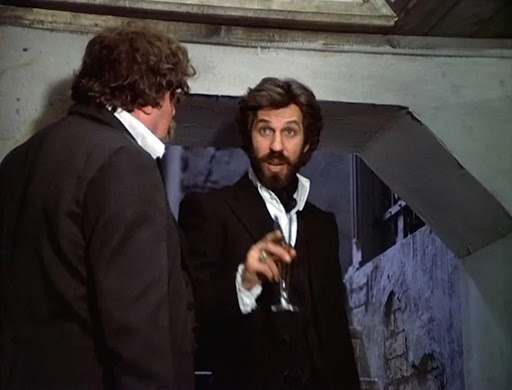 Дзікае паляванне караля Стаха, фалькларыст
ЯК НАЗЫВАЛАСЯ ЎРОЧЫШЧА, У ЯКІМ ПРАЖЫВАЛА НАДЗЕЯ ЯНОЎСКАЯ?                     (2 П.)
6
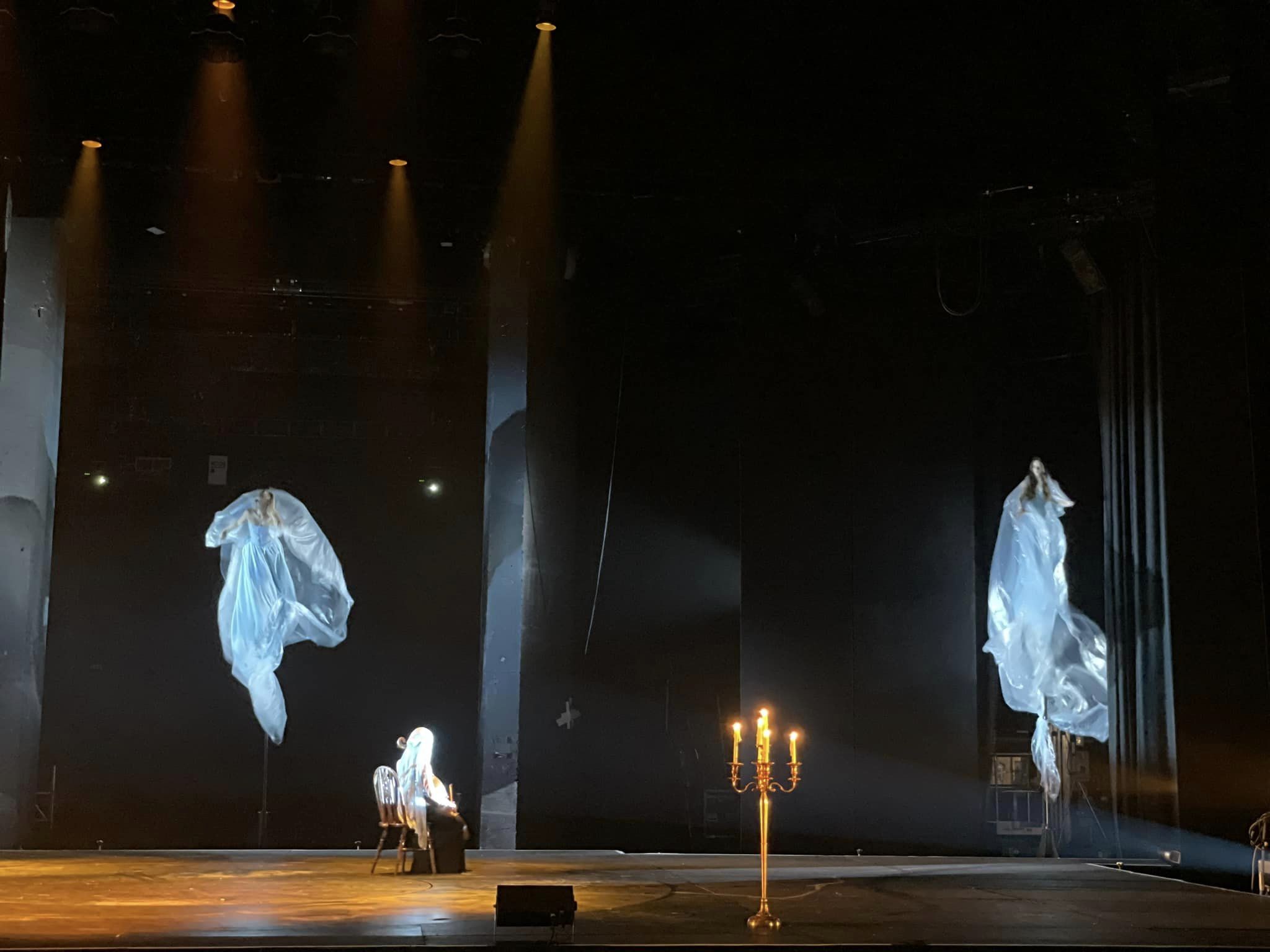 Балотныя Яліны
НАЗАВІ 2 СПОСАБЫ ЎТРЫМАННЯ ЗУБРОЎ У БЕЛАВЕЖСКАЙ ПУШЧЫ 
(2 П.)
7
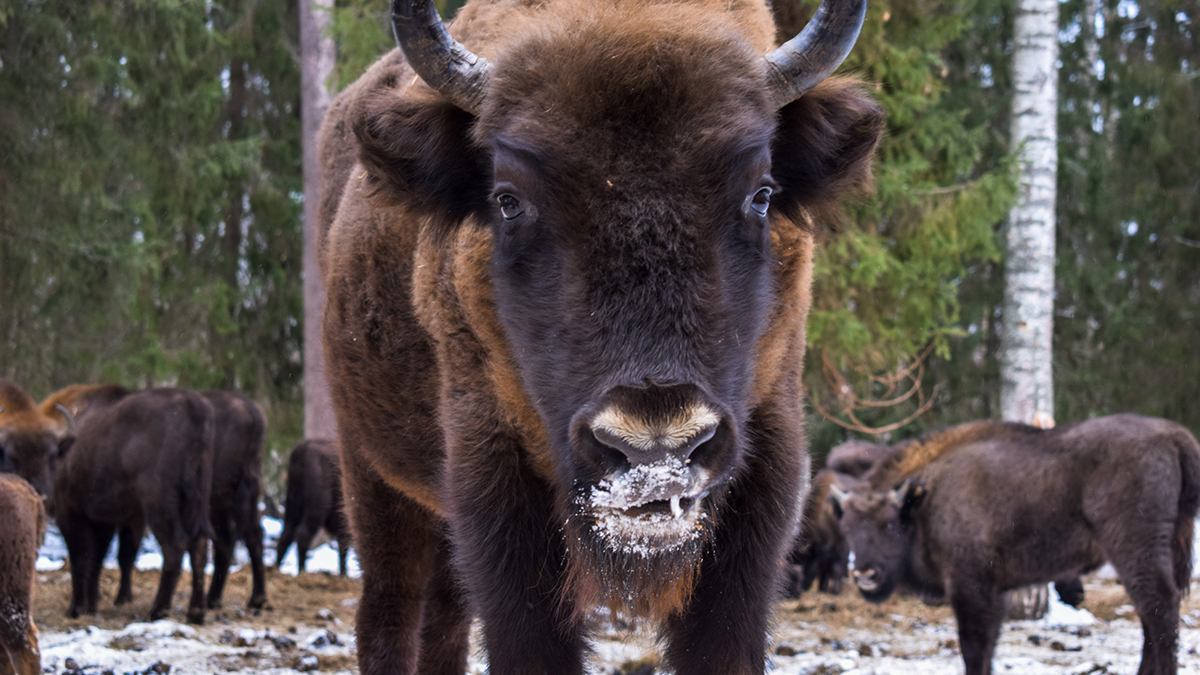 У вальерах,
На вялікіх агароджаных
участакх лесу, на волі
ЯКІ ВЕДАЕШ ПРЫНЦЫП НАДАВАННЯ
 ІМЁН ЗУБРАМ? (2 П.)
8
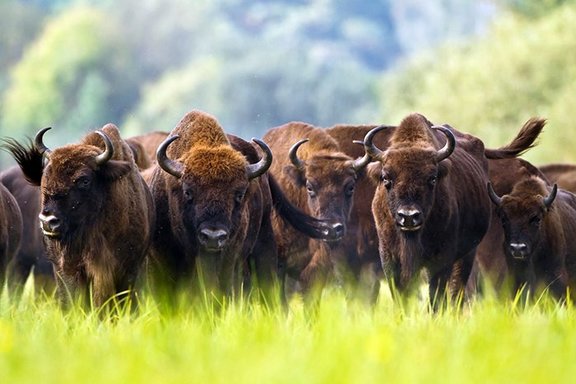 Нарадзіліся 
на польскім баку «П»
На беларускім- на «Б»
Назаві галоўнага героя «Аблавы» і скажы кім ён быў? (2 П.)
9
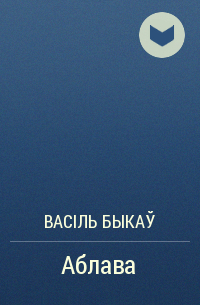 Хведар Роўба,
селянін
КУДЫ І ЗА ШТО ВЫСЛАЛІ РОЎБУ? 
(2 П.)
10
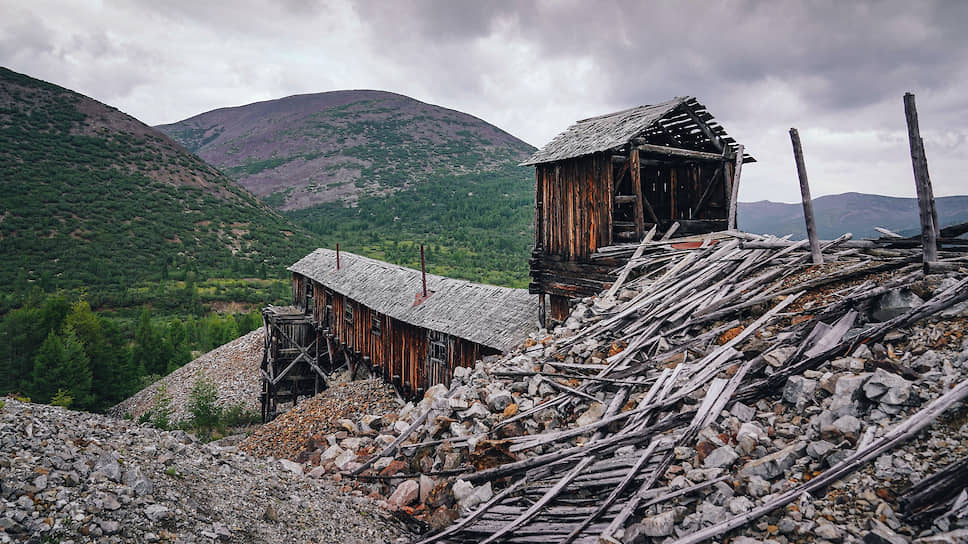 У лагер працы (Котлас), прызналі кулакокм
ЯК НАЗЫВАЎСЯ СЫН ХВЕДАРА 
І КІМ ЁН БЫЎ?(2 П.)
10
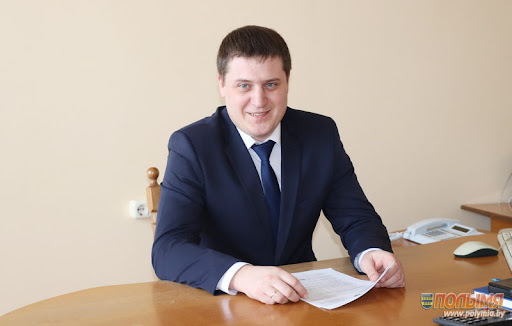 Міколка, начальнік у раёне.
У чым заключалася трагедыя роўбы? Назаві тры прычыны. (3 П.)
11
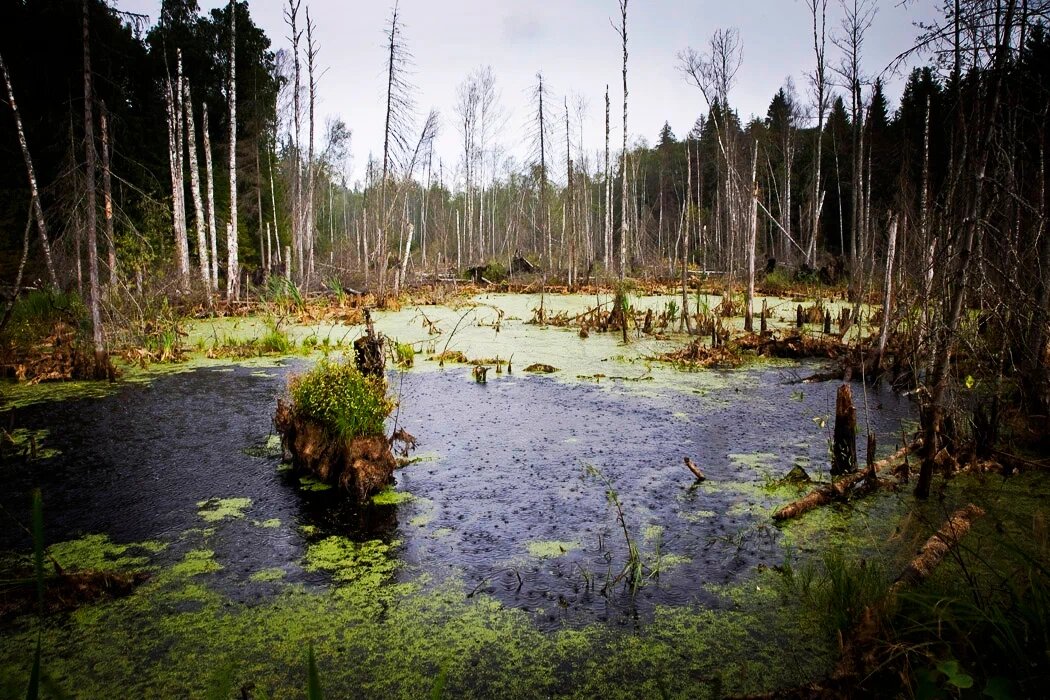 Забралі зямлю,
Выслалі ў Котлас,
Памерлі жонка і дачушка,
Выракся сын
Трагічная смерць у балоце
які працэс на беларускай вёсцы паказаны ў «аблаве» ?                 (1 П.)
12
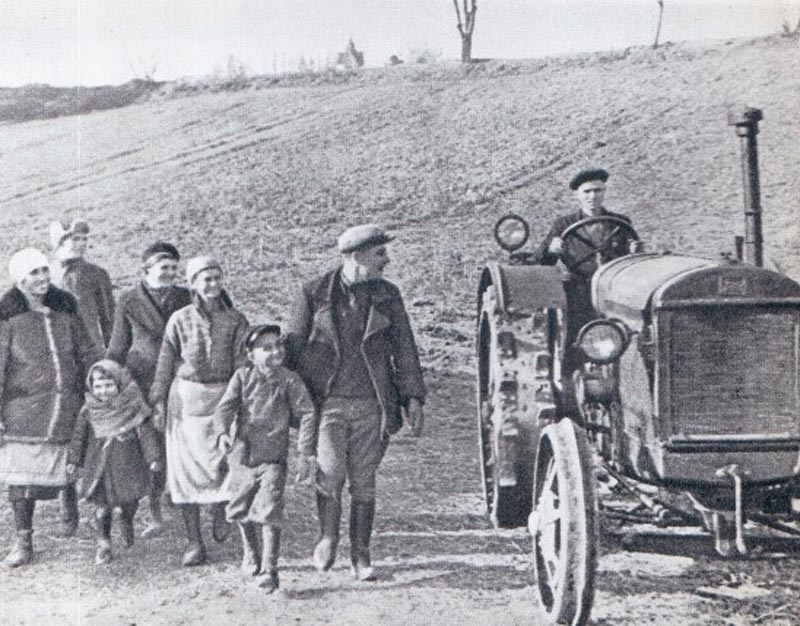 Калектывізацыя
ВІНШУЕМ ПЕРАМОЖЦАЎ!
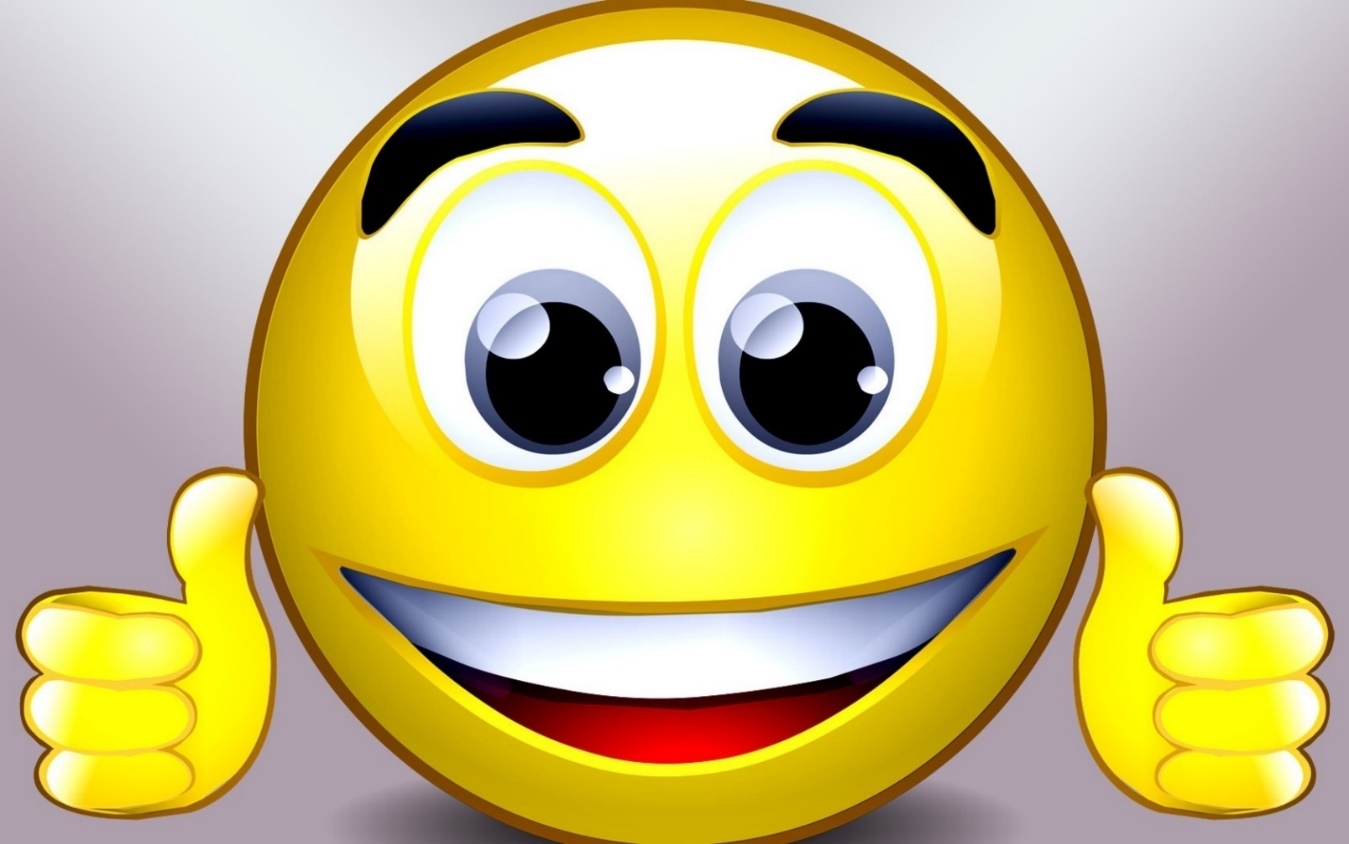 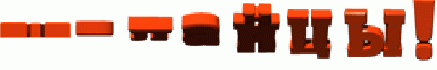